Iran
Culture and History
Shah – emperor 
Ayatollah – expert in Islamic studies
Supreme Leader – the true leader in Iran
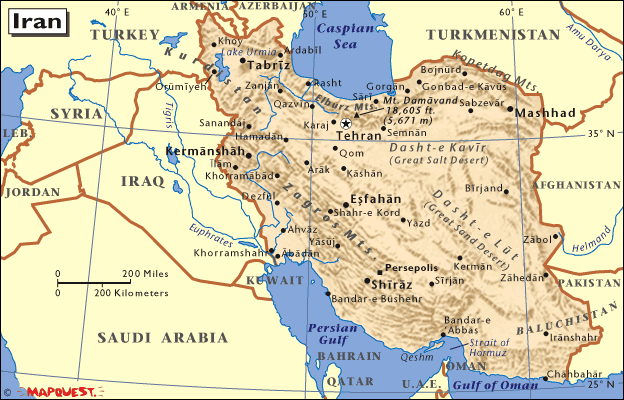 Key Terms
Supreme Leader - Sayyed Ali Khamenei
President - Hassan Rouhani
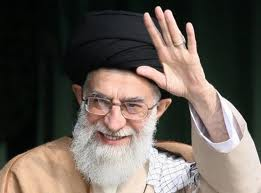 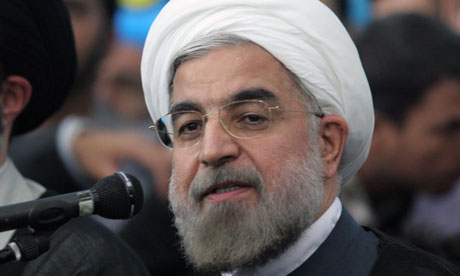 Current Leaders
Supreme Leader - Ayatollah Khomeini
President - Mahmoud Ahmadinejad
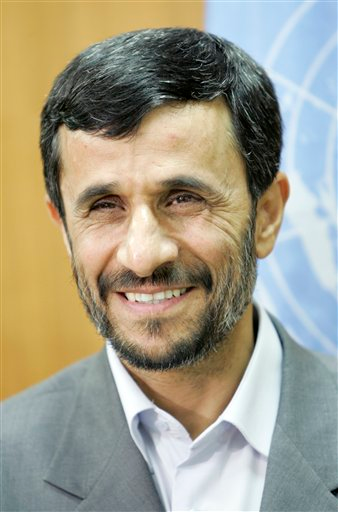 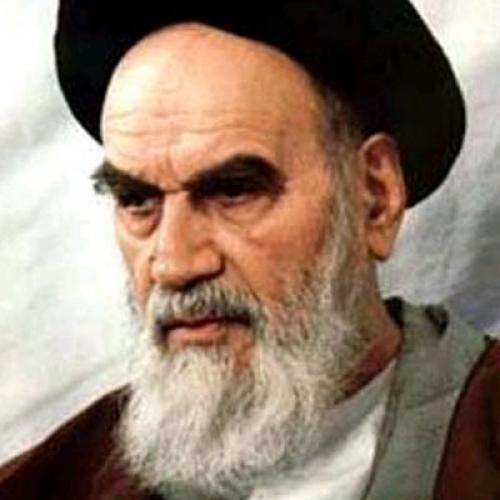 Past Leaders
Persian Empire
Iranian Revolution – 1979
Period of distrust
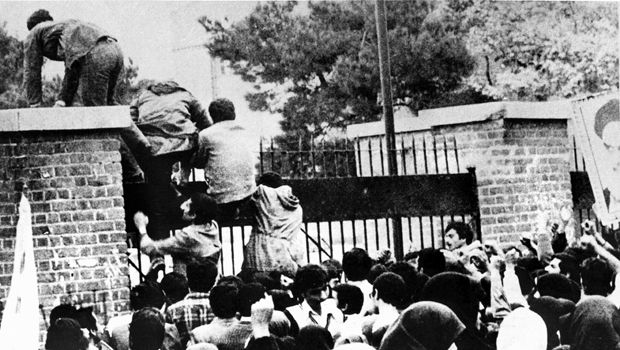 History
Persian vs. Arabian
Religion – Large Majority Shiah Muslim
Similarities to the U.S.?
Culture
Nuclear Weapons/Energy Program?
Israeli/Palestinian Conflict – Hamas
Syrian Civil War
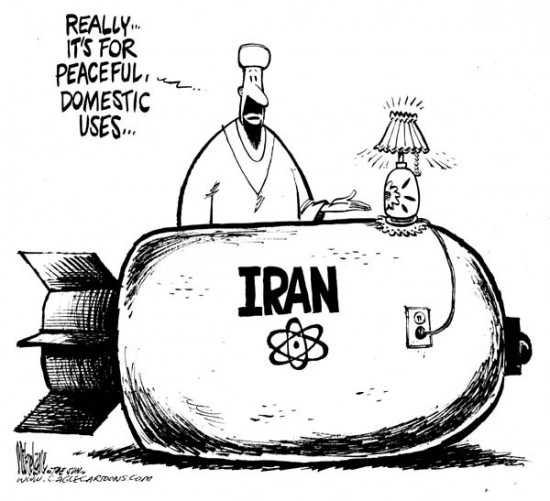 Iran Today